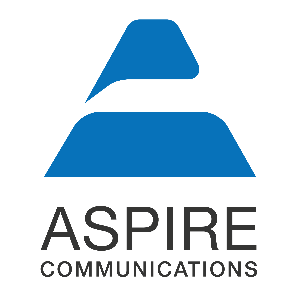 June OPEN+ 
Language for Leaders at Micron
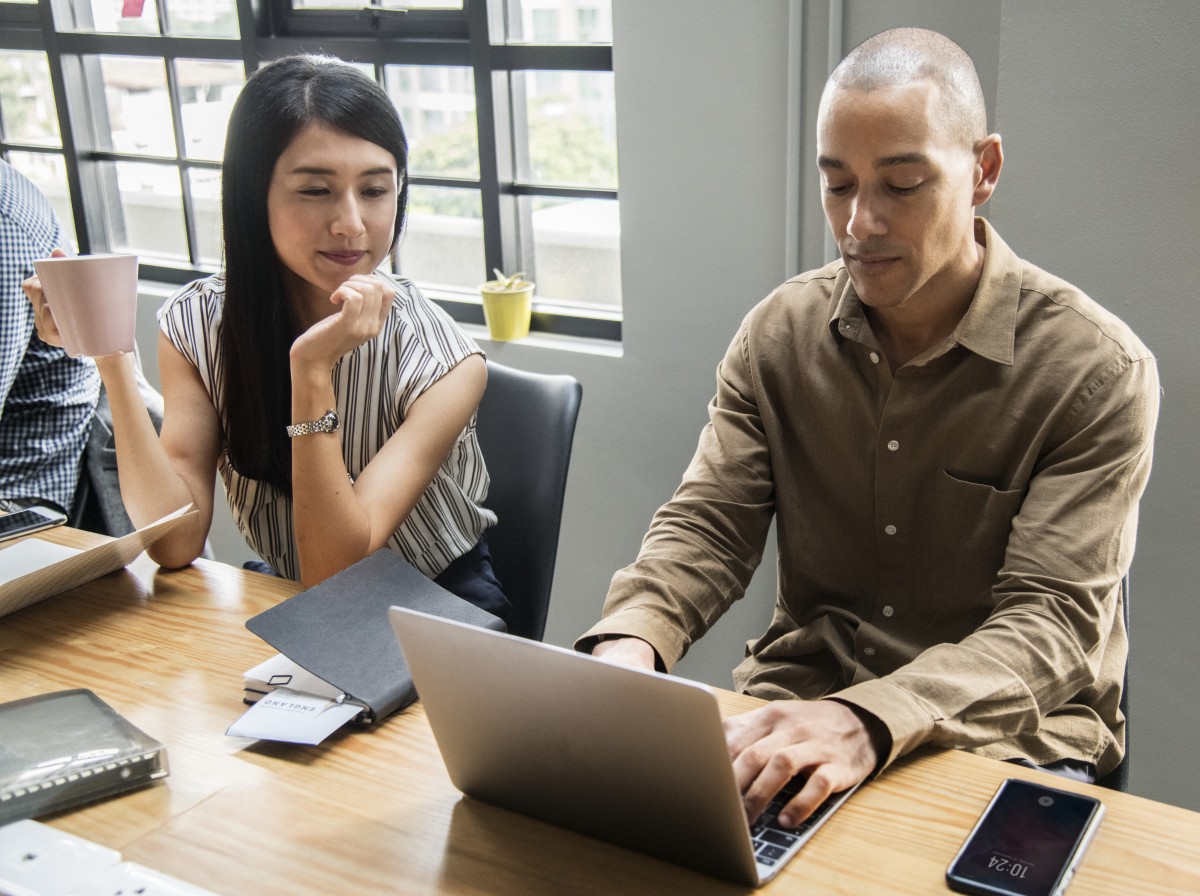 OPEN+ 
Discussion Questions
1) What are some words/phrases you use when leading projects/teams?

2) What should we keep in mind when leading international teams/projects?
What is Tactical Empathy?
Tactical Empathy is:

Mirroring
Labelling
Summarizing
How do we mirror?
Repeat some key words/last words of what someone said
To get more info - upward inflection

Why mirror?
Tactical Empathy (Mirroring)
Mirroring in Action:
John: It’s been a really long month, with all the requests from Boise for new data. 
Chris: All the new data?
John: Yeah, it seems they want to have the updated data ASAP.
Chris: ASAP?
John: Yes, we haven’t discussed it yet, but it seems they want this data by the end of this week.
Tactical Empathy (Mirroring)
How do we label?
You look/sound
It sounds like
It seems

What should we avoid when labelling? Why?
Avoid the word “I” - Putting the focus on their issue

Why label?
Tactical Empathy (Labelling)
Labelling in Action:
John: Chris, this work is becoming too much. I’ve personally taken over the reporting on 2 regions to make sure the project is completed on time, and no one is stepping up to help.  
Chris: John, it seems like you’re frustrated with your current situation. It seems like you think you don’t get enough recognition for your hard work and success.
John: That’s right. 
Chris: (Pause)
John: I just feel like I’ve been working hard recently with no positive feedback or anything to show for it. That’s all, I guess.
Tactical Empathy (Labelling)
Why summarize? 

What should we do when summarizing? Why?

How do we summarize?
Tactical Empathy (Summarize)
Summarizing in Action:
John: Chris, I’m not happy that I had to work all weekend and then five days again this week. 
Chris: It sounds like you’re frustrated that you had to work on the weekend and didn’t get any time off. 
John: That’s right and I’m frustrated that no one helped me on the weekend, too.
Chris: So, you’re frustrated that you worked all weekend, and no one offered to support you over the two days. 
John: That’s right. I’d just like some support in the future, I guess. 
Chris: Well, the trial could close on time thanks to you, you certainly deserve a break and recognition.
Tactical Empathy (Summarizing)
All 3 –Identify Mirror (A)Labelling (B) Summary (C)
It seems like you’re frustrated with your current situation.

Deadline? 

It sounds like you’re frustrated that you had to work on the weekend. 

They didn’t respond this week? 

It seems unfair that you had to wait a week for the response.

So you’d like a quicker response from the unit?
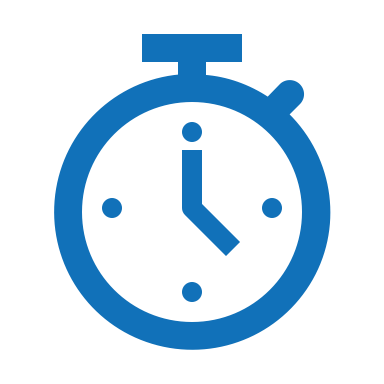 10 Minutes / Groups of 4-5
Language for Leaders at Micron
1) Employ tactical empathy when leading teams2) Use mirroring, labelling and summarizing to find root causes of issues and gather more information3) Use an upward inflection when mirroring4) Avoid “I” when labelling - This is their issue, not yours
Strategies & Workshop Takeaways